Pg 326
Spectroscopy…the fingerprints of the elements
1)  An atom is “zapped” with energy.
4)  As the electron returns to its ground state, it releases the energy it had absorbed, sometimes in the form of visible light.


2)  An electron absorbs energy, moving it from its “ground” state to the “excited” state.
e-
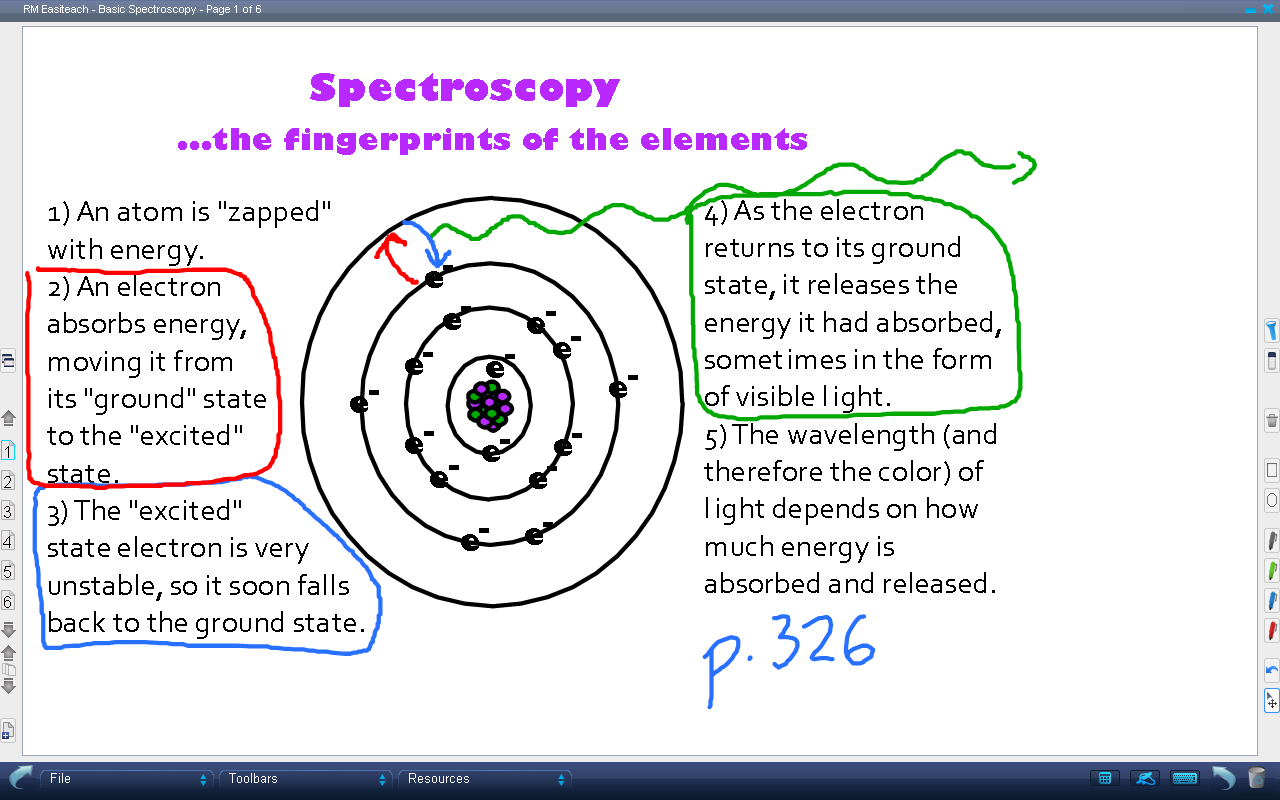 e-
e-
e-
e-
e-
e-
e-
3)  The “excited” state electron is very unstable, so it soon falls back to the ground state.
5)  The wavelength (and therefore the color) of light depends on how much energy is absorbed and released.
e-
e-
e-
e-
e-
e-
e-
3 Ways to Express Electron Arrangements
1. Electron Configuration – a shorthand method for indicating how many electrons are in each energy level and sublevel of an atom.
Ex. 
        C (6 electrons)
         1s2 2s2 2p2
        
       Na (11 electrons)
         1s2 2s2 2p6 3s1
2. Orbital Filling Diagram – outermost orbitals are shown as circles or squares, labeled with the energy level and sublevel. Electrons which occupy the orbitals are shown as arrows.              (up, s = +1/2    down, s = -1/2)
SHOW ONLY THE HIGHEST ENERGY LEVEL AND ALL PARTIALLY FILLED SUBLEVELS.
3. Electron Dot Diagram – shows valence electrons surrounding the symbol of the element. Also shows whether the electrons are paired or unpaired.
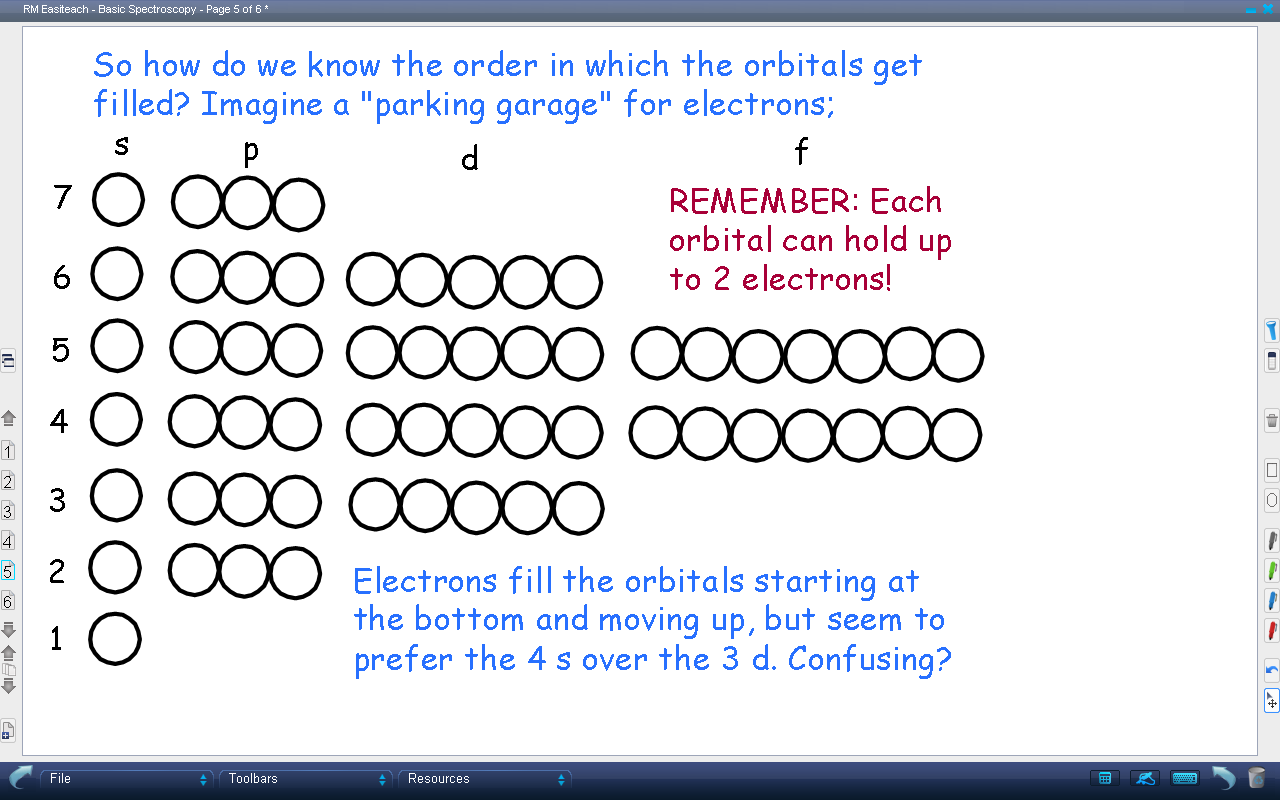 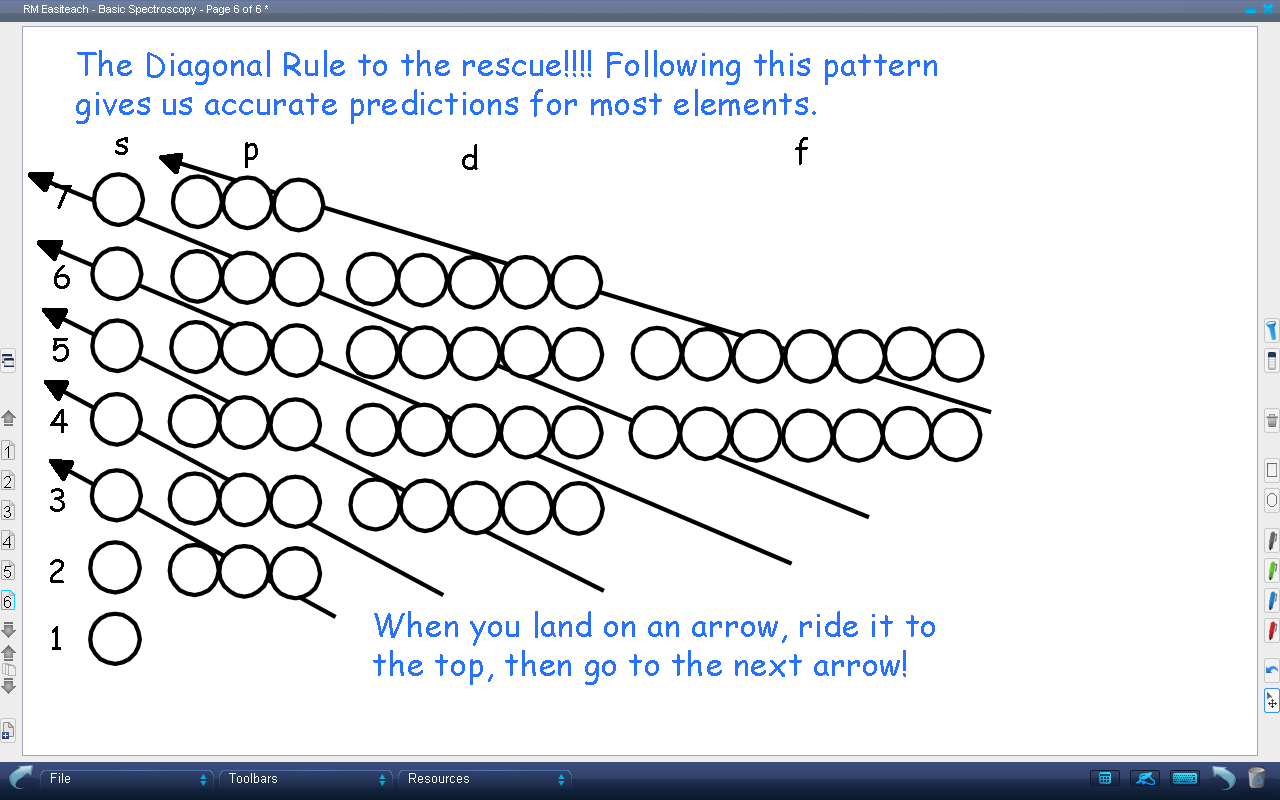